Biomimicry glider
Animals taking flight
?
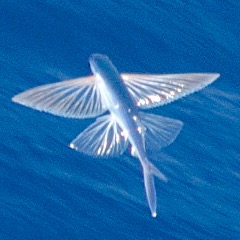 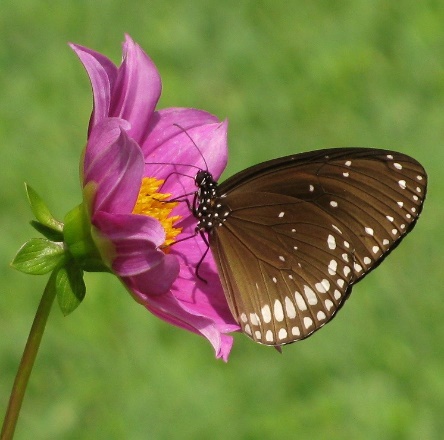 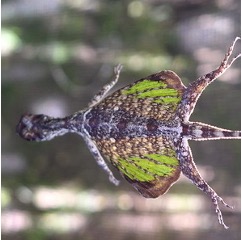 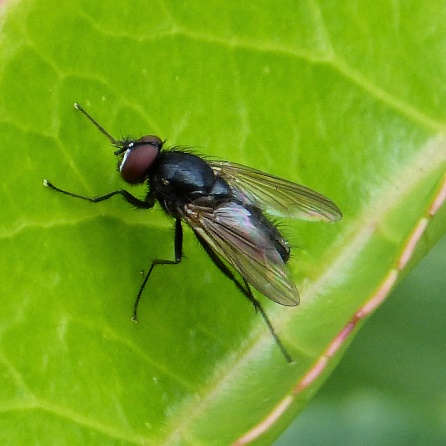 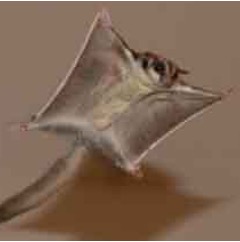 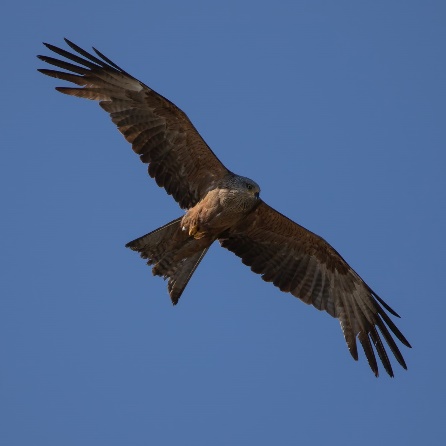 What do you notice or wonder about these images?
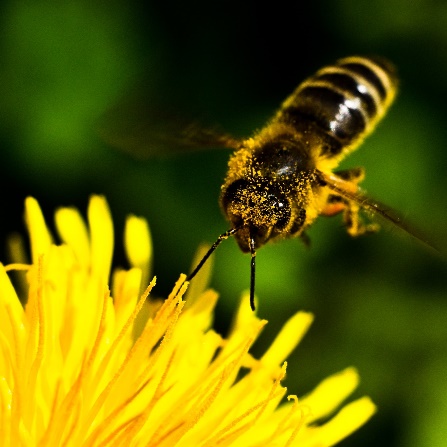 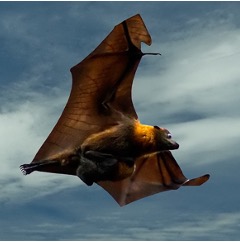 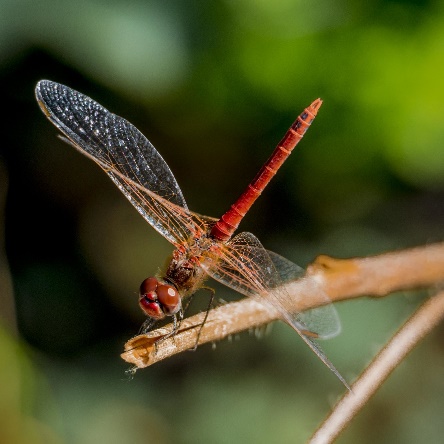 1.Tambuka'ka Flying Lizard, Fickr/Richard Parker, CC BY-ND-SA
2. Flying Fish, Fickr/Theron Trowbridge, CC BY-ND
3. Euploea core Fickr/Ajith Kumar, CC BY
4. Male Hydrotaea species, Fickr/gailhampshire, CC BY
5. sugar gliders, Flickr/Arnold T. Schwartzenglider, CC BY-NC-ND 
6. Black kite, Flickr/Antje Schultner, CC BY-SA
7. Bee, Flick/renee.hawk, CC BY-ND 
8. Foxbat carrying baby, Flickr/Paul Hocksenar, CC BY-NC-SA
9. Red dragonfly, Flickr/Esin Üstün, CC BY
?
Wingsuits
Which animal does Ellen Brennan most resemble in her wingsuit?
Biomimicry glider
Learning input
Find the glider components
Wings
Fuselage (body)
Tail
Nose
Figaro, Public domain, via Wikimedia Commons
RegiegeigeR, Public Domain, Wikimdia Commons
Try this: Build a basic glider
Biomimicry glider
Learning 
construction
Biomimicry
Aerospace engineers often derive inspiration from the natural world. 
This is called biomimicry. 
Aerospace engineers ask questions such as: 
how can we make aircraft wings change shape like birds’ wings? 
how can we make planes that fly as silently as an owl? 
how can we decrease the weight of the fuselage to mimic flying animals’ light bodies?
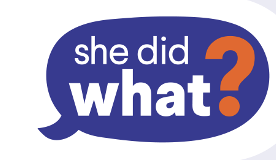 Taylah Griffin
Gangalu woman who grew up in Far North Queensland.
Studied Electrical and Aerospace Engineering at QUT.
First indigenous woman to graduate from QUT with an engineering degree.
Watch this video to learn 	more about Taylah’s journey 	in aerospace engineering.
[Speaker Notes: Mar]
Research this
Create a poster with a labelled diagram showing all the ways the animal is adapted for gliding.
Build a better glider
Engage in biomimicry to iterate on your earlier glider design and improve it so that it can carry a passenger. 

Adapt features of gliding animals to improve the design.
DEFINE the problem
IDENTIFY constraints
The engineering design process
BRAINSTORM solutions
COMMUNICATE
the solution
SELECT the best solution
ITERATE to improve 
the prototype
PROTOTYPE the solution
TEST the prototype
Biomimicry glider
Rubric
Project Rubric